Figure 1. Brain activation for typically developing readers (Experiment 1a) during (a) Match > Rest and (b) Rhyme > ...
Cereb Cortex, Volume 22, Issue 4, April 2012, Pages 754–764, https://doi.org/10.1093/cercor/bhr094
The content of this slide may be subject to copyright: please see the slide notes for details.
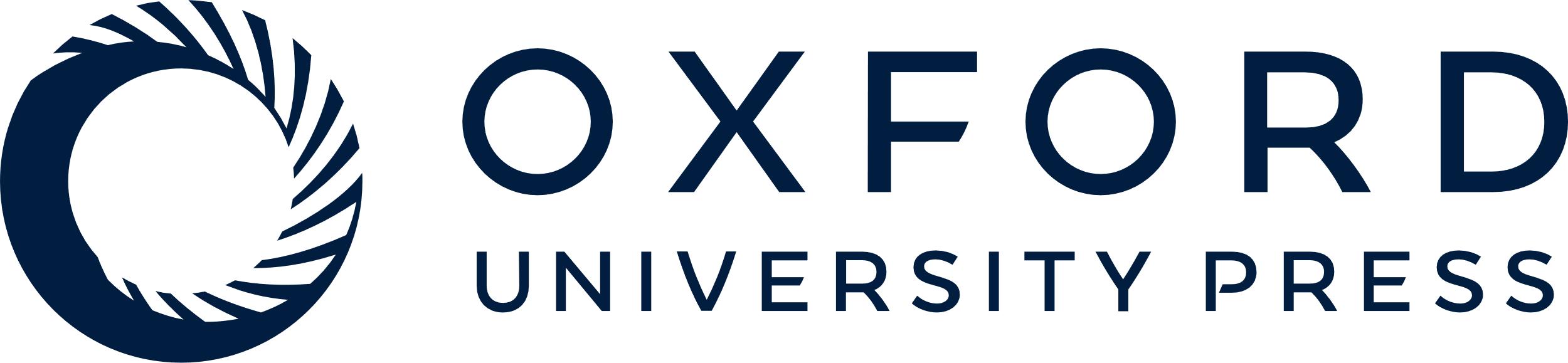 [Speaker Notes: Figure 1. Brain activation for typically developing readers (Experiment 1a) during (a) Match > Rest and (b) Rhyme > Match.


Unless provided in the caption above, the following copyright applies to the content of this slide: © The Author 2011. Published by Oxford University Press. All rights reserved. For permissions, please e-mail: journals.permissions@oup.com]